QUIZ o Janie Pawle IIDzień Patrona Szkoły Podstawowej nr 5 w Lipnie13 maja 2021r.
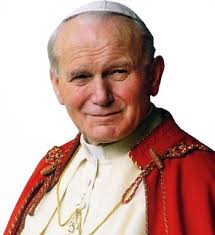 1. Z jakiego miasta pochodził nasz papież?
A. Kraków
B. Wadowice
C. Wrocław
2. W którym roku Karola Wojtyłę wybrano     na papieża?
A. 1978
B. 1971
C. 1972
3. Jak miał na imię brat Karola Wojtyły?
A. Edmund
B. Franek
C. Henryk
4. Jak w dzieciństwie spędzał czas wolny        nasz bohater?
A. Jeździł konno
B. Grał w piłkę nożną
C. Pływał w jeziorze
5. W jakim wieku Karol Wojtyła stracił matkę?    Gdy miał…
A. 2 lata
B. 15 lat
C. 9 lat
6. Jakie było drugie imię Karola Wojtyły?
A. Andrzej
B. Józef
C. Adam
7. Jak zdrobniale nazywano Karola Wojtyłę      w dzieciństwie?
A. Lolek
B. Lulu
C. Kargo
8. Jak mieli na imię rodzice Karola Wojtyły?
A. Jan i Cecylia
B. Karol i Emilia
C. Henryk i Jadwiga
9. Którą piosenkę uwielbiał Jan Paweł II?
A. Barka
B. Taki duży, taki mały
C. Chwalcie łąki umajone
10. Ile podróży do Polski odbył Jan Paweł II       w czasie swojego pontyfikatu?
A. 10
B. 8
C. 4
11. Wybierz prawidłową datę śmierci papieża?
A. 2 kwietnia 2000r.
B. 2 kwietnia 2002r.
C. 2 kwietnia 2005r.
12. Ile krajów udało się odwiedzić papieżowi?
A.  74
B.  129
C.  13
13. Co oznacza zwrot  „Totus Tuus”?
A.  Cały Twój
B.  Pan z Wami
C.  Teraz i na wieki
Dziękujemy za udział w Quizie i sprawdzenie swojej wiedzy ;)Samorząd UczniowskiSP nr 5 im. Jana Pawła II w Lipnie